ESTRUCTURA ORGÁNICA
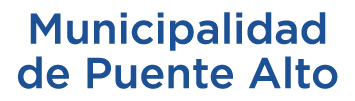 Basada en Reglamento N°33 de Organización interna
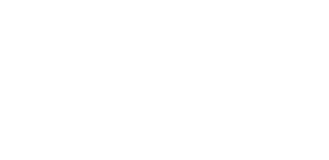 ALCALDE
El Alcalde es la máxima autoridad municipal y en tal calidad le corresponderá su dirección y administración superior y la supervigilancia de su funcionamiento en cuyo ejercicio tendrá las facultades señaladas en el Artículo 63 de la Ley NºlS.695.
El Alcalde tendrá además las facultades señaladas por los Artículos 64, 65 y siguientes de la Ley NºlS.695, ya sea en consulta o acuerdo con el Concejo.
Será elegido en votación por sufragio universal, en votación conjunta y cédula separada de las de concejales, en conformidad con lo establecido en la Ley Nº18.695. Su mandato durará cuatro años y podrá ser reelegido.
El Alcalde presidirá la Corporación Municipal de Educación, Salud e infancia de Puente Alto, en cuyo caso actuará y firmará como Presidente de ésta, en representación de la Municipalidad, y deberá cumplir con las demás funciones que las leyes prescriban. Le corresponderá además, presidir las demás Corporaciones Municipales que se constituyan en conformidad a las disposiciones del Título VI de la LEY N°18.695.
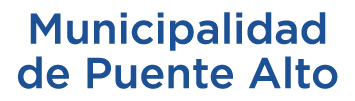 Municipalidad de Puente Alto
Estructura Orgánica Municipal
2
Gabinete Alcaldía
Artículo 7 del reglamento 33
1.-  Funciones Administrativas
Coordinar las labores del personal  del  gabinete del Alcalde 
Concurrir acompañando al Alcalde o por encargo directo del edil a las actividades que este determine. 
Atención  de audiencias derivadas por el Alcalde;
 Seguimiento de las gestiones originadas en audiencias y actividades  del Alcalde ;
 Coordinar  trabajo de  secretarias  de  Alcaldía;
 Cualquiera  otra  actividad no protocolar ni con funciones  legales  específicas  que  le  encomiende  el  Alcalde.
 
2.-    Funciones de  Agenda
 
Agendar las audiencias y actividades del Alcalde
Coordinar con las diferentes unidades municipales y de las Corporaciones Municipales su participación en las audiencias y actividades del Alcalde
Dar cumplimiento a las disposiciones de la Ley 20730, cuando corresponda
manera oportuna y permanente  la ejecución de las acciones relativas a las audiencias y actividades del Alcalde, tales como confirmaciones de asistencia, excusas, 
Llevar un registro de las audiencias y actividades del Alcalde
Revisar, previa suscripción del Alcalde,  la remisión  de  sus comunicados, saludos protocolares y otros de similar naturaleza en coordinación con la Unidad de Comunicaciones y Prensa, en los casos  que  le corresponda.
Cualquier  otra actividad  que le encomiende  el  Alcalde.
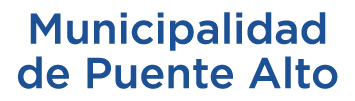 Municipalidad de Puente Alto
Estructura Orgánica Municipal
3
Dirección de Administración Municipal
Artículo 8 del reglamento 33
Existirá un Administrador Municipal, para cuyo desempeño se requerirá estar en posesión de un título profesional.  Será designado por el Alcalde y podrá ser removido por éste o por acuerdo de los dos tercios de los concejales en ejercicio, sin perjuicio que rijan además a su respecto las causales de cesación de funciones aplicables al personal municipal.

El Administrador Municipal tendrá las siguientes funciones generales: 

Colaborar directamente con el Alcalde en las tareas de coordinación y gestión permanente de todas las unidades municipales, de acuerdo a las instrucciones que aquél le imparta;
Colaborar directamente con el Alcalde en la elaboración y seguimiento del Plan Anual de Acción Municipal; 
Ejercer las atribuciones vinculadas con la naturaleza de su cargo que le delegue el Alcalde; 
Ejercer las atribuciones que se le encomiendan en este reglamento.
Dependencias:
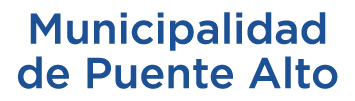 Municipalidad de Puente Alto
Estructura Orgánica Municipal
4
SECRETARÍAS COMUNALES
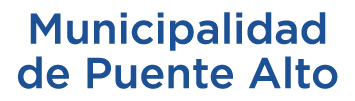 Municipalidad de Puente Alto
Estructura Orgánica Municipal
5
Secretaría Municipal
Artículo 21 del reglamento 33
La Secretaría Municipal estará a cargo de un Secretario Municipal que tendrá entre otras, las siguientes funciones:

Dirigir las actividades de Secretaría Administrativa del Alcalde y del Concejo Municipal
Desempeñarse como Ministro de Fe   en todas las actuaciones municipales, pudiendo para estos efectos solicitar la designación de  funcionarios municipales que desempeñen tales funciones. En el ejercicio de esta función corresponderá al Secretario Municipal evaluar periódicamente  el desempeño de los funcionarios designados como Ministros de Fe y requerir al Alcalde dejar sin efecto la nominación cuando correspondiere.
Recibir, mantener y tramitar, cuando corresponda, la declaración de intereses establecida en la Ley Nº18.575, para lo cual coordinará con las unidades de Administración Municipal y Recursos Humanos, su participación en el proceso, mediante un reglamento expedido al efecto.
Llevar el Registro Municipal a que se refiere la Ley 19418 sobre Juntas de Vecinos y demás Organizaciones Comunitarias
Actuar como Ministro de Fe para los efectos establecidos en el Artículo 177º inciso segundo del Código del Trabajo
Las demás funciones que el ordenamiento jurídico le señale.
Dependencias:
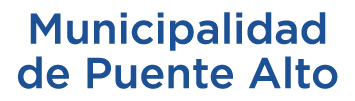 Municipalidad de Puente Alto
Estructura Orgánica Municipal
6
Secretaría Comunal de Planificación
Artículo 26 del reglamento 33
La Secretaría Comunal de Planificación es una unidad técnica asesora del Alcalde y del Concejo en la elaboración de la estrategia municipal, como asimismo en la definición de las políticas y en la elaboración, coordinación y evaluación de los planes, programas y proyectos de desarrollo Comunal.

Artículo  27º.-   La Secretaría Comunal de Planificación tendrá  entre otras, las siguientes  funciones:

Servir de Secretaría permanente del Alcalde y del Concejo en la formulación de la estrategia municipal, como asimismo de las políticas, planes, programas y proyectos de desarrollo de la comuna; 
Asesorar al Alcalde en la elaboración de los proyectos del Plan Comunal de Desarrollo y del Presupuesto Municipal;  
Evaluar el cumplimiento de los planes, programas, proyectos, inversiones y el Presupuesto Municipal e informar sobre estas materias al Alcalde y al Concejo, a lo menos semestralmente; 
Efectuar análisis y evaluación permanentes de la situación de desarrollo de la comuna, con énfasis de los aspectos sociales y territoriales;  
Elaborar las bases generales y específicas, según corresponda, para los llamados a licitación, públicas o privadas, previo informe de la unidad competente, de conformidad con los criterios e instrucciones establecidos en el reglamento municipal respectivo;
Dependencias:
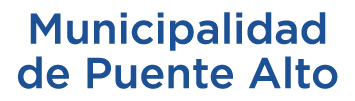 Municipalidad de Puente Alto
Estructura Orgánica Municipal
7
DIRECCIONES DE ASESORÍA A LA GESTIÓN
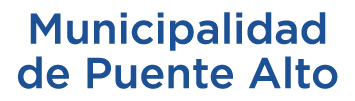 Municipalidad de Puente Alto
Estructura Orgánica Municipal
8
Dirección de Control
Artículo 34 del reglamento 33
La Dirección de Control tendrá como objetivo apoyar la gestión del Municipio y procurar, en la medida de lo posible, la máxima eficiencia administrativa interna de la Municipalidad en el marco de las normas legales vigentes.
Los funcionarios Municipales estarán obligados a facilitar el cumplimiento de los fines de esta Dirección. Cualquier traba a su gestión fiscalizadora será considerada como falta grave para los efectos de la responsabilidad administrativa correspondiente. En todo caso, ésta deberá atenerse a las instrucciones de orden técnico que imparta a Contraloría General de la República.
Dependencias:
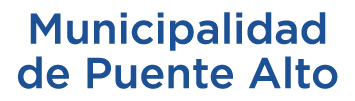 Municipalidad de Puente Alto
Estructura Orgánica Municipal
9
Asesoría Jurídica
Artículo 40 del reglamento 33
La Dirección de Asesoría Jurídica tendrá como objetivo prestar apoyo en materias legales al alcalde y al concejo. Además, informará en derecho todos los asuntos legales que las distintas unidades municipales le requieran.
Dependencias:
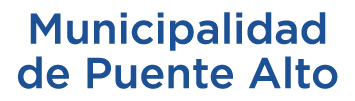 Municipalidad de Puente Alto
Estructura Orgánica Municipal
10
Dirección de Administración y Finanzas
Artículo 46 del reglamento 33
La Dirección de Administración tendrá como objetivo asesorar   al  Alcalde  en la administración  financiera  de los bienes  municipales, procurando  la óptima provisión, asignación y utilización de los recursos humanos económicos y materiales necesarios para el funcionamiento municipal.  Además, deberá  velar por  gestionar las  necesidades operativas,  que  derivan  desde  la  mantención que se requiere  para  la continuidad operativa  interna.
Dependencias:
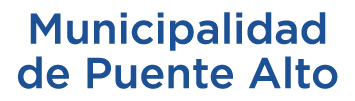 Municipalidad de Puente Alto
Estructura Orgánica Municipal
11
Dirección de Recursos Humanos
Artículo 55 del reglamento 33
La  Dirección de   Recursos Humanos tendrá por objetivo  el diseñar y aplicar una estrategia eficaz y eficiente de gestión de Recursos Humanos, destinada a promover un óptimo clima laboral y un adecuado desarrollo de los diferentes procesos que dicen relación con las personas que se desempeñan en esta Municipalidad, tendiente  a mantener un  ambiente de trabajo  de mutuo  respeto entre las personas.
 
Asimismo, asesorará  al  Alcalde  en materias de contrataciones, carrera funcionaria, remuneraciones, desarrollo, bienestar y seguridad del personal, asegurando  de esta  forma   el cumplimiento de la normativa legal vigente; para responder  ética   y socialmente    a los desafíos    que presenta el entorno   en general; liderando la gestión  del  talento  de acuerdo  a las políticas y objetivos institucionales.
Dependencias:
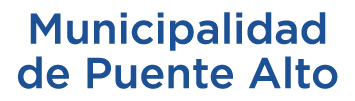 Municipalidad de Puente Alto
Estructura Orgánica Municipal
12
Dirección de Relaciones Públicas
Artículo 63 del reglamento 33
La Dirección de Relaciones Públicas es una unidad asesora que tiene por objeto mantener una eficiente y amplia relación entre la Municipalidad y la Comunidad, de manera que permita proyectar y promover la imagen de la primera en su quehacer,  estableciendo  conductos de relaciones formales  y confiables entre las partes, informando las campañas y principales énfasis  de la  administración alcaldicia.
Dependencias:
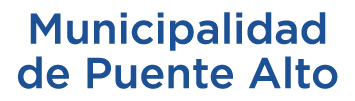 Municipalidad de Puente Alto
Estructura Orgánica Municipal
13
Dirección de Comunicaciones
Artículo 67 del reglamento 33
La Dirección de Comunicaciones y Prensa tendrá entre otras, las siguientes funciones
 
 
Diseñar, proponer, implementar y revisar en forma permanente la línea  editorial de las comunicaciones de la Municipalidad de acuerdo a las instrucciones del Alcalde.
Desarrollar las estrategias, productos, canales y contenido de  las  comunicaciones  interna  y  externa  del  Alcalde.
Generar  estrategias de  comunicación  efectiva  sobre  las  estrategias  municipales de comunicación a la Comunidad
Cualquier  otra  actividad  que le encomiende  el  Alcalde.
Asesorar al Alcalde  y a las  Direcciones  en el diseño e implementación de políticas y medidas concretas tendientes a lograr la compresión por parte de la comunidad y los funcionarios municipales de los objetivos, políticas y programas municipales.
Coordinar  la  producción de  información hacia  la  comunidad  sobre  las  actividades públicas del  Municipio.
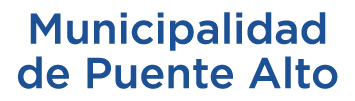 Municipalidad de Puente Alto
Estructura Orgánica Municipal
14
Dirección de Tec. De la información
Artículo 68 del reglamento 33
La Dirección de Tecnologías de la Información y las Comunicaciones tiene por objetivo planificar el desarrollo de las tecnologías de la información a nivel  municipal, ya sea en áreas de sistemas, soporte o nuevas tecnologías, de manera de asegurar la eficiencia y continuidad de los servicios informáticos y de comunicación.
Dependencias:
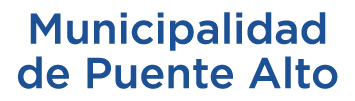 Municipalidad de Puente Alto
Estructura Orgánica Municipal
15
Dirección de Obras Municipales
Artículo 74 del reglamento 33
La Dirección de Obras Municipales tendrá como objetivo procurar el desarrollo urbano de la comuna y velar por el cumplimiento de las disposiciones legales que regulan las edificaciones en el territorio comunal.A la Dirección de Obras Municipales  le corresponderá entre otras, las siguientes funciones:

1.-  Velar por el cumplimiento de las disposiciones de la Ley General de Urbanismo y Construcciones, del Plan Regulador Comunal y de las ordenanzas correspondientes, para cuyo efecto gozará de las siguientes atribuciones específicas:
 
A.- Dar aprobación a las subdivisiones de predios urbanos.
B.- Dar aprobación a los proyectos de obras de urbanización y construcción. 
C.- Otorgar los permisos de edificación de las obras señaladas en el número anterior.
D.- Fiscalizar la ejecución de dichas obras hasta el momento de su recepción, y
E.- Recibirse de las obras ya citadas y autorizar su uso.
Dependencias:
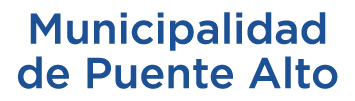 Municipalidad de Puente Alto
Estructura Orgánica Municipal
16
Dirección de Tránsito y Transporte Público
Artículo 86 del reglamento 33
La Dirección de Tránsito y Transporte Público es una Unidad operativa que tiene por objeto satisfacer en forma oportuna y permanente las necesidades de la comunidad en materia de tránsito y transporte público, de acuerdo  a la Ley  Nº18.290 de Tránsito, y sus Reglamentos, además de Ordenanzas Municipales y otras materias pertinentes, mediante la entrega eficiente del servicio que tiene a su cargo.
Dependencias:
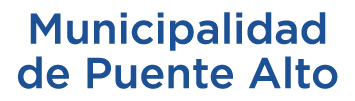 Municipalidad de Puente Alto
Estructura Orgánica Municipal
17
Dirección de Inspección General
Artículo 91 del reglamento 33
La Dirección de Inspección General es una Unidad operativa cuyo objetivo es la fiscalización del correcto cumplimiento por parte de todos los habitantes y usuarios de servicios de la comuna de las disposiciones legales, ordenanzas y reglamentos que guarden relación con las actividades lucrativas, tránsito y transporte, aseo y ornato, medio ambiente y otras materias que no sean de competencia exclusiva de otra unidad municipal.
Velará, también, por la oportuna y correcta entrega de las notificaciones que le encomienden los Juzgados de Policía Local y las demás unidades municipales, y cumplirá las demás funciones que le encomiende el Alcalde.
Dependencias:
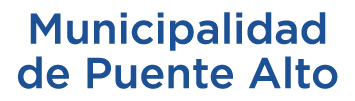 Municipalidad de Puente Alto
Estructura Orgánica Municipal
18
Dirección de Desarrollo Comunitario
Artículo 96 del reglamento 33
La Dirección de Desarrollo Comunitario tendrá como objetivo  contribuir a  mejorar la calidad de vida de los vecinos de Puente Alto a través de la promoción  del desarrollo psicosocial, económico y comunitario de la comuna; la promoción y   fortalecimiento de la comunidad organizada; y la conformación de las nuevas instancias de participación ciudadana.
Dependencias:
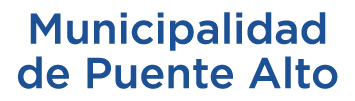 Municipalidad de Puente Alto
Estructura Orgánica Municipal
19
Dirección Social
Artículo 108 del reglamento 33
La Dirección Social de la comuna de Puente Alto, es una Unidad que tiene como objetivo el colaborar en el mejoramiento de la calidad de vida de los habitantes más vulnerables de nuestra comuna, incorporándolos a la red de prestaciones sociales del
Estado y del Municipio, como forma de superar sus problemas cotidianos. Para estos efectos tendrá entre otras, las siguientes funciones: 

1.- Asesorar al Alcalde y al Concejo en la promoción del desarrollo social en la comuna,
considerando particularmente la integración de sus habitantes.
2.- Prestar asesoría técnica y social a las personas y familias en materias de orientación,
evaluación y apoyo asistencial, y otras competencias de la Dirección.
3.- Proponer y ejecutar, cuando corresponda, medidas tendientes a materializar acciones
relacionadas con la asistencia social, salud pública, postulación a subsidios asistenciales y
aplicación de instrumentos de evaluación social.
Dependencias:
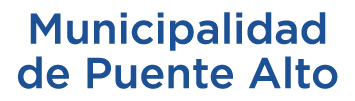 Municipalidad de Puente Alto
Estructura Orgánica Municipal
20
Dirección Medio Ambiente, Aseo, Ornato y Áreas Verdes
Artículo 133 del reglamento 33
La Dirección de Medio Ambiente, Aseo, Ornato y Áreas Verdes  tendrá como objetivo contribuir  al mejoramiento  del medio  ambiente, para  de esta forma  mejorar  la calidad  de vida  de los Puentealtinos.
Dependencias:
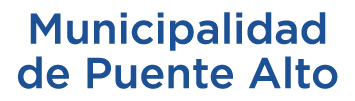 Municipalidad de Puente Alto
Estructura Orgánica Municipal
21
Dirección de Operaciones y Emergencias y Gestión de Riesgo de desastres
Artículo 141 del reglamento 33
La Dirección de Operaciones, Emergencias y Gestión del Riesgo de Desastres,    tendrá como objetivos principales  el optimizar los servicios  de gestión, mantención y reparación de los bienes municipales insertos en el espacio público, y de de los privados que afecten a aquellos. Asimismo gestionará con la comunidad programas  de prevención y  reparación;  la gestión del Riesgo de Desastres en el territorio de la Comuna y la ejecución de acciones paliativas situaciones de  emergencia que ocurran en la  comuna.
Dependencias:
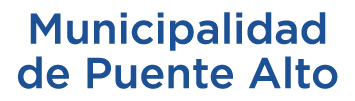 Municipalidad de Puente Alto
Estructura Orgánica Municipal
22
Dirección de Seguridad Pública
Artículo 147 del reglamento 33
La Dirección de Seguridad Pública tiene por objetivo colaborar    directamente con el  Alcalde en las tareas de evaluación, promoción,  capacitación y  apoyo  a las  acciones de prevención  social  y situacional.  Debe evaluar  y  adoptar   medidas  en el ámbito de la seguridad pública  a nivel comunal, sin perjuicio de las funciones del Ministerio del Interior  y  Seguridad Pública y de las Fuerzas de Orden y Seguridad.
Dependencias:
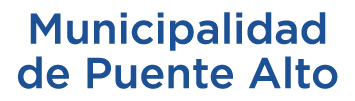 Municipalidad de Puente Alto
Estructura Orgánica Municipal
23
Dirección de Educación, Salud y Atención de Menores, incorporada a la Gestión Municipal
Artículo 153 del reglamento 33
La Dirección de Servicios de Salud, Educación y Atención de Menores incorporados a la gestión municipal tendrá la función de asesorar al Alcalde y al Concejo en materia de infraestructura relativa a dichas áreas.
Dependencias:
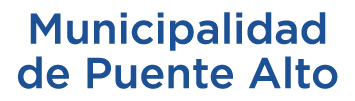 Municipalidad de Puente Alto
Estructura Orgánica Municipal
24
1 y 2 Juzgados de Policía Local
Artículo 158 del reglamento 33
Los  Juzgados de Policía Local son unidades operativas que dependen  jerárquica y funcionalmente de la Itma. Corte de Apelaciones de San Miguel,  y de la Municipalidad   de  Puente  Alto, en cuanto a administración de personal, y tienen  por objeto conocer las faltas, infracciones y demás materias señaladas en la Ley N°15.231 y otras normas legales y reglamentarias.
El Juez de Policía Local es la máxima autoridad del Tribunal, debiendo además de cumplir con las funciones y atribuciones que le confiere la Ley, asumir tal calidad de Jefatura del personal del Tribunal en las relaciones internas del municipio, precalificándolos, autorizando permisos, feriados y cumplimiento con las demás funciones que a este respeto le imponga la normativa legal vigente.
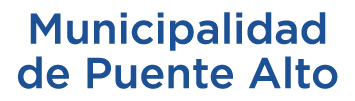 Municipalidad de Puente Alto
Estructura Orgánica Municipal
25